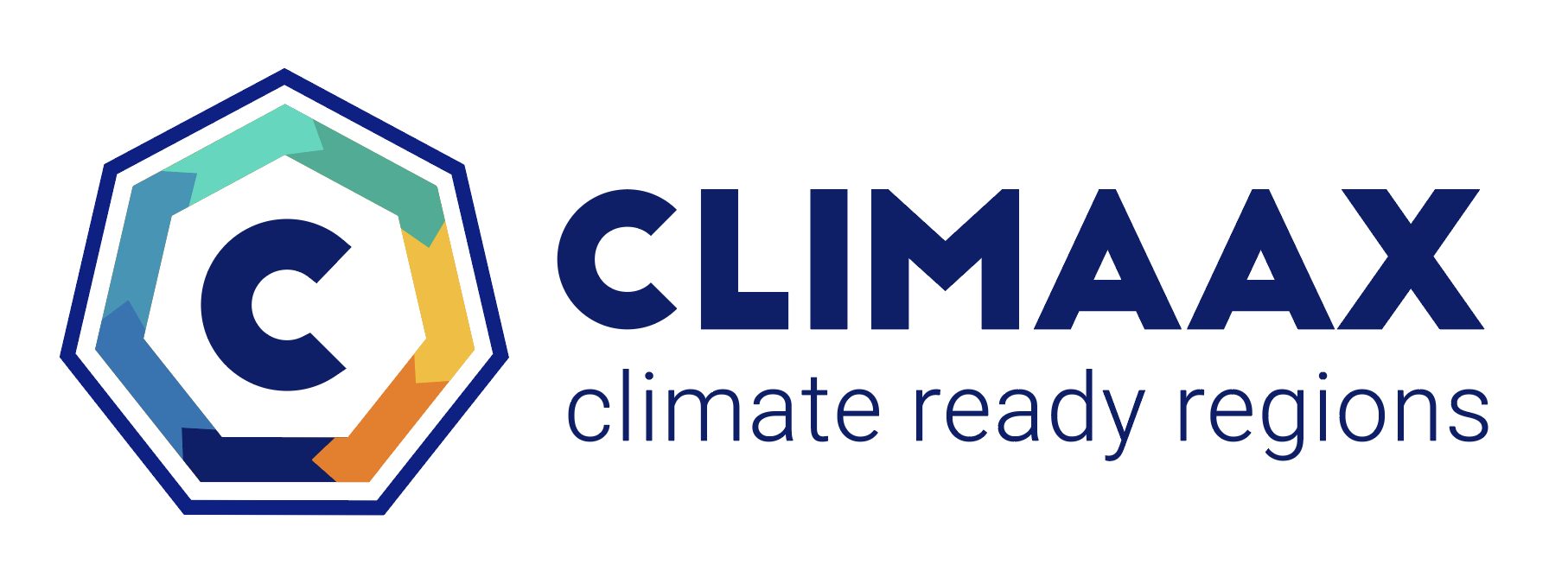 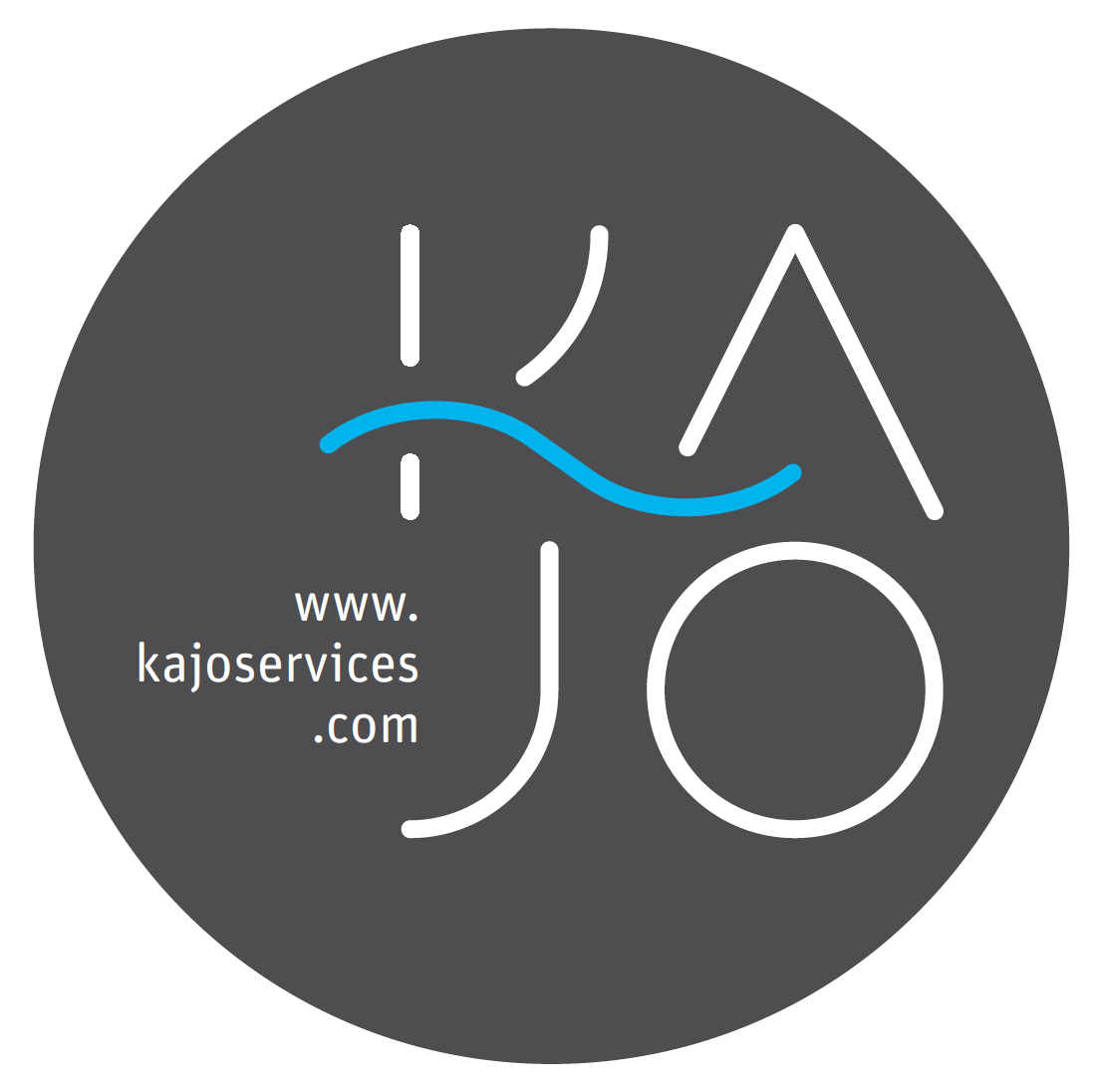 CLIMAAX v praxi
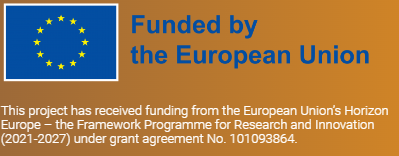 1. Toolbox = Nástroj
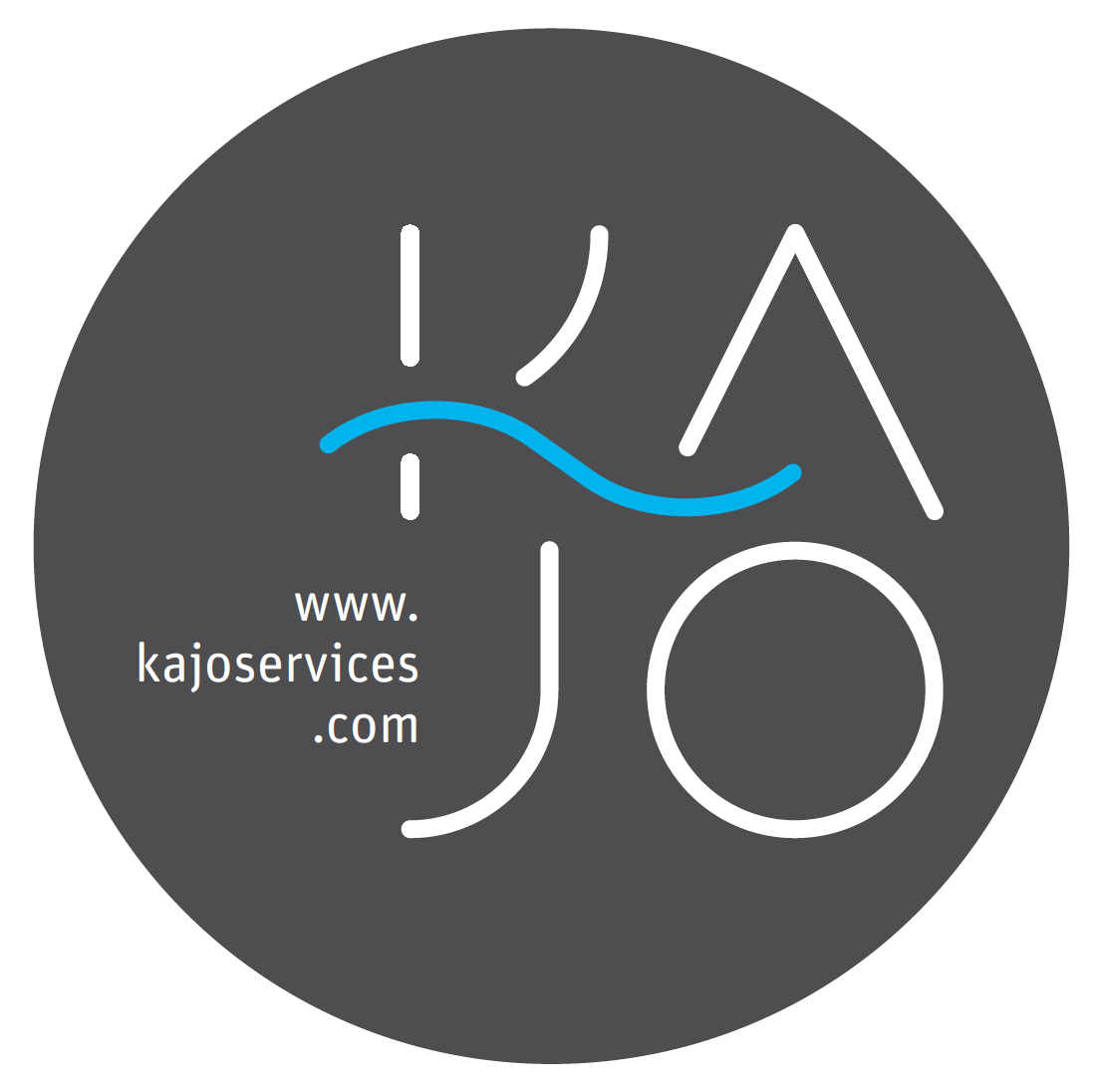 Projekt CLIMAAX poskytuje nástroj na určovanie klimatických rizík 
Dostupný online
Nástroje pozostávajú z:
Literatúry pre opis rizík
Návodu na určovanie klimatických hrozieb (minulosť a scenáre)
Návodu n aurčovanie klimatických rizík (riziko=expozícia+zraniteľnosť)
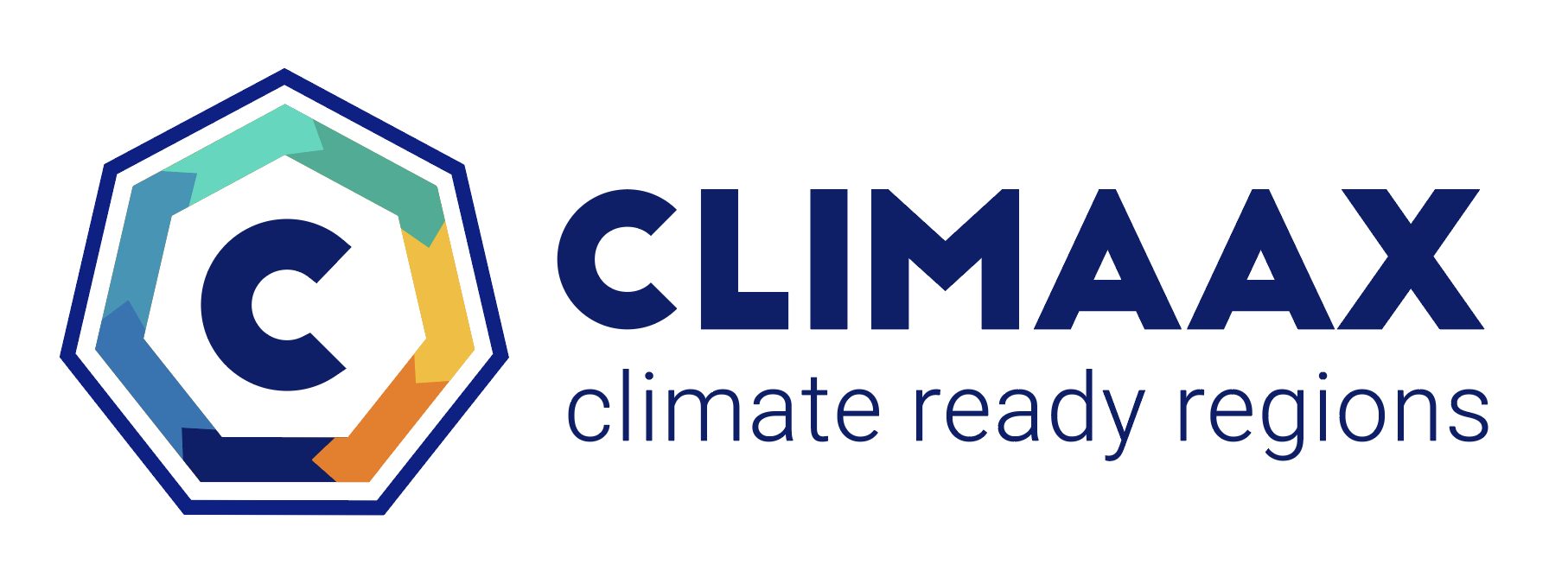 2. Práca s Nástrojmi
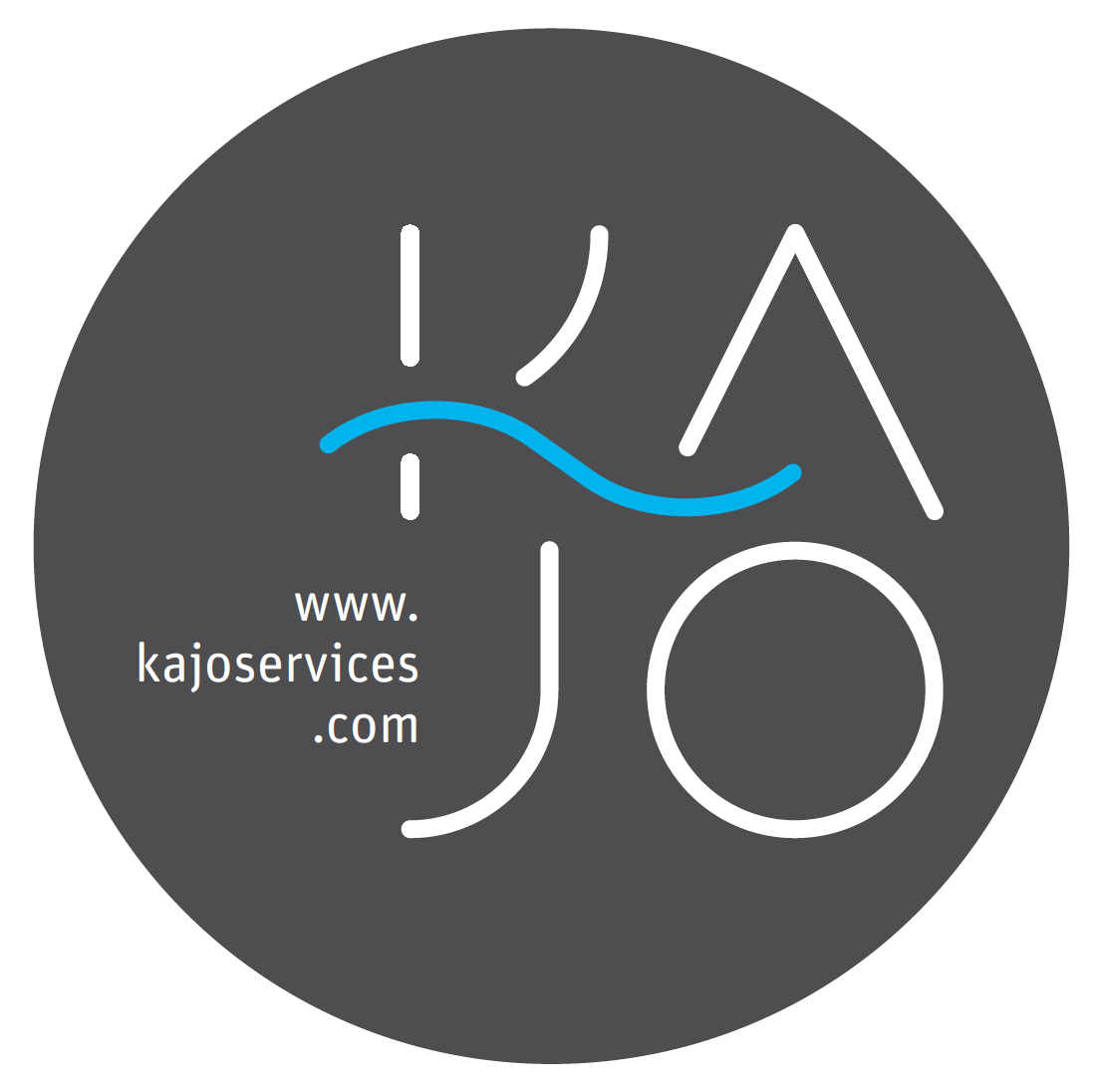 3 verzie nástrojov :
Pre úplných začiatočníkov opis hazardov a rizika 
Mierne pokročilý určovanie hazardu a rizika na základe údajov poskytnutých z projektu (Copernicus, Sentinel, Landsat...)
Expert určovanie hazardu a rizika na s využitím udajov z projektu + možnosť využitia vlastných lokálnych údajov.
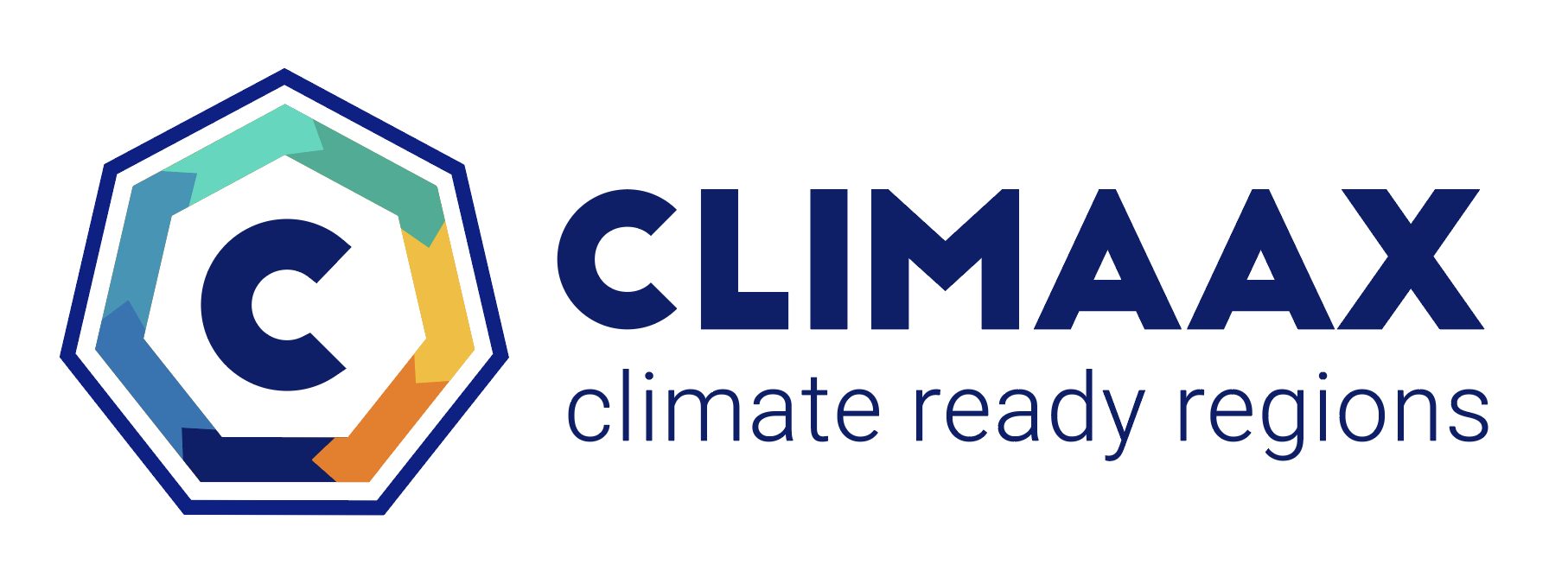 Nástroj pre začiatočníkov
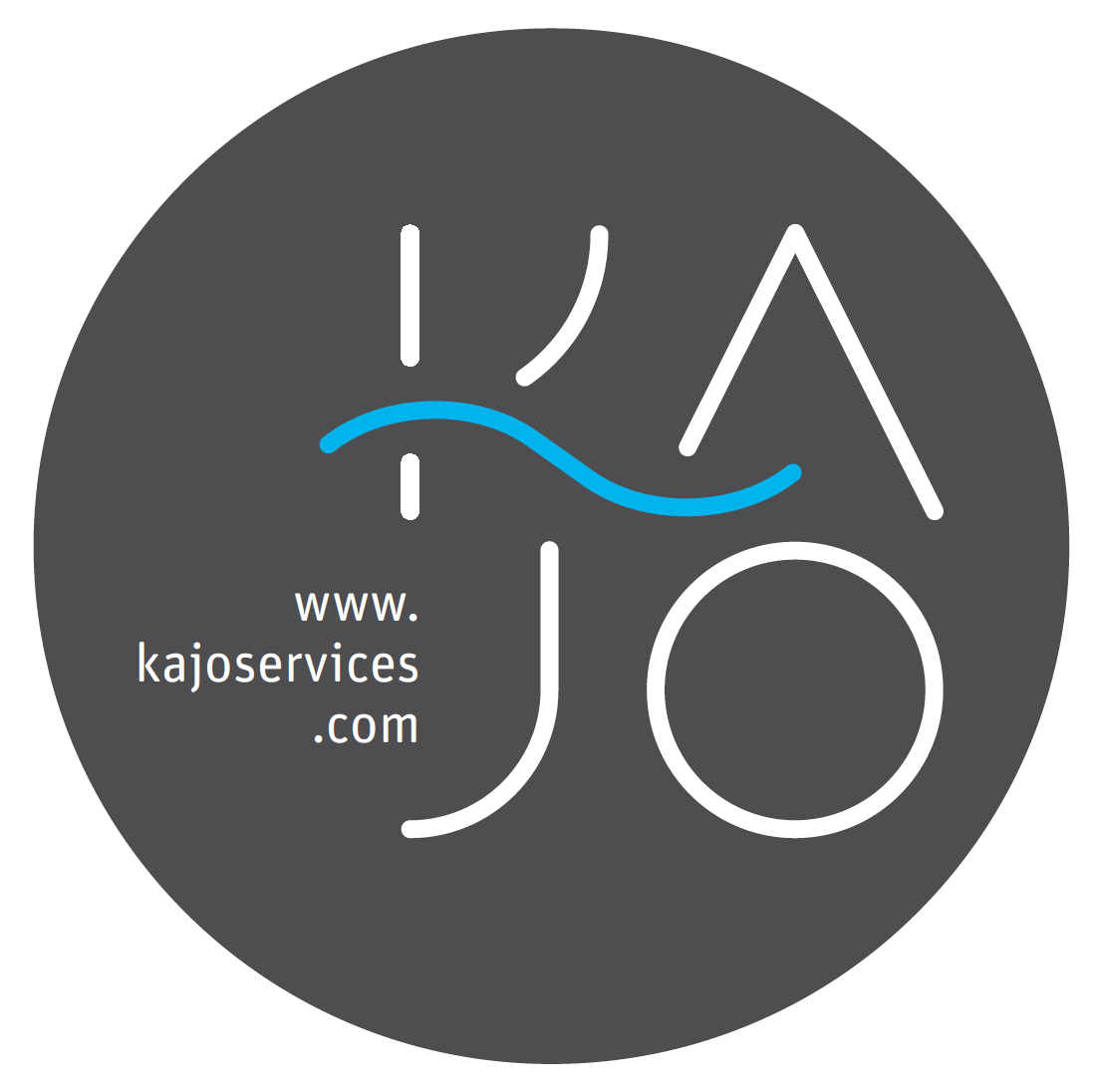 Opis hazardov a rizika: prehliadanie mapových výstupov v prehliadači poskytnutým od projektu CLIMAAX
Výber hazardu (Povodne, Sucho, Vlny horúčav, Vietor, Búrky, Požiare) historické údaje a projekcie
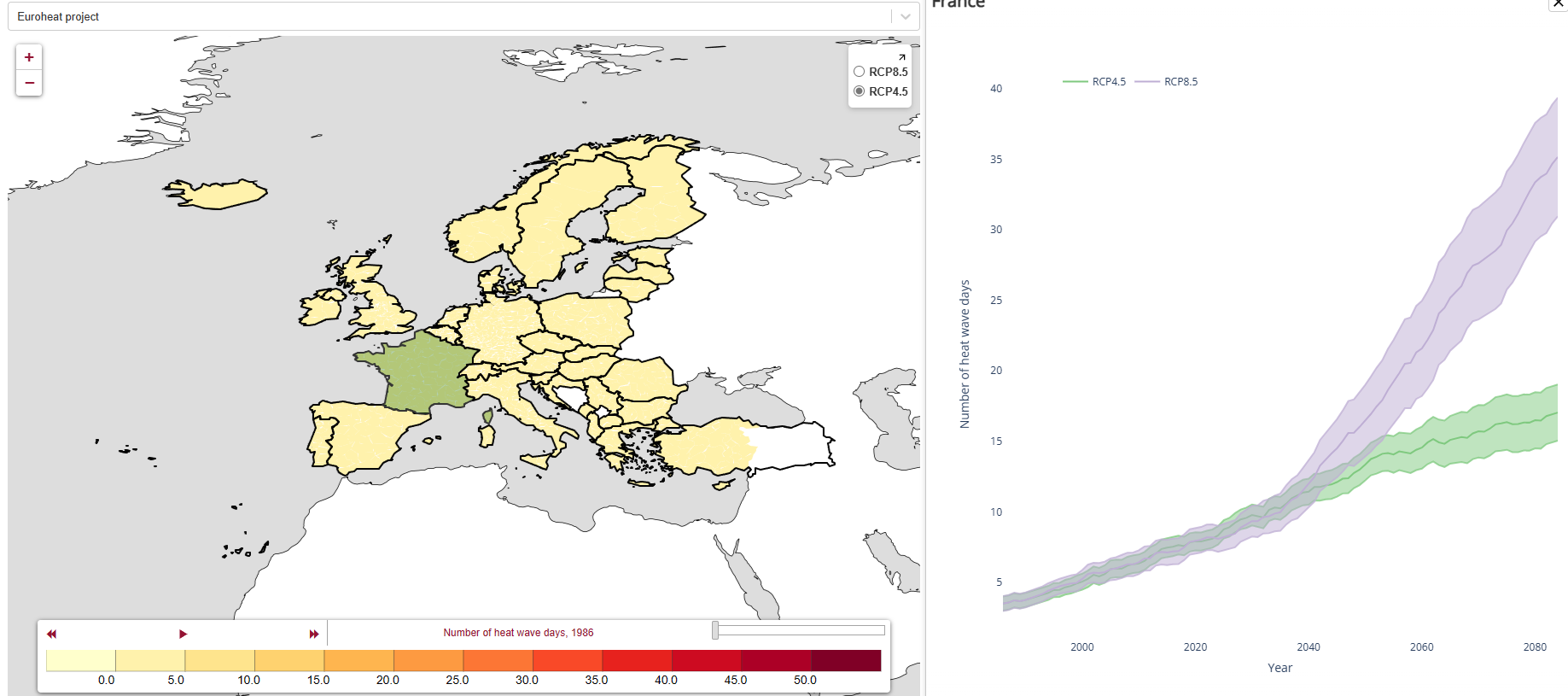 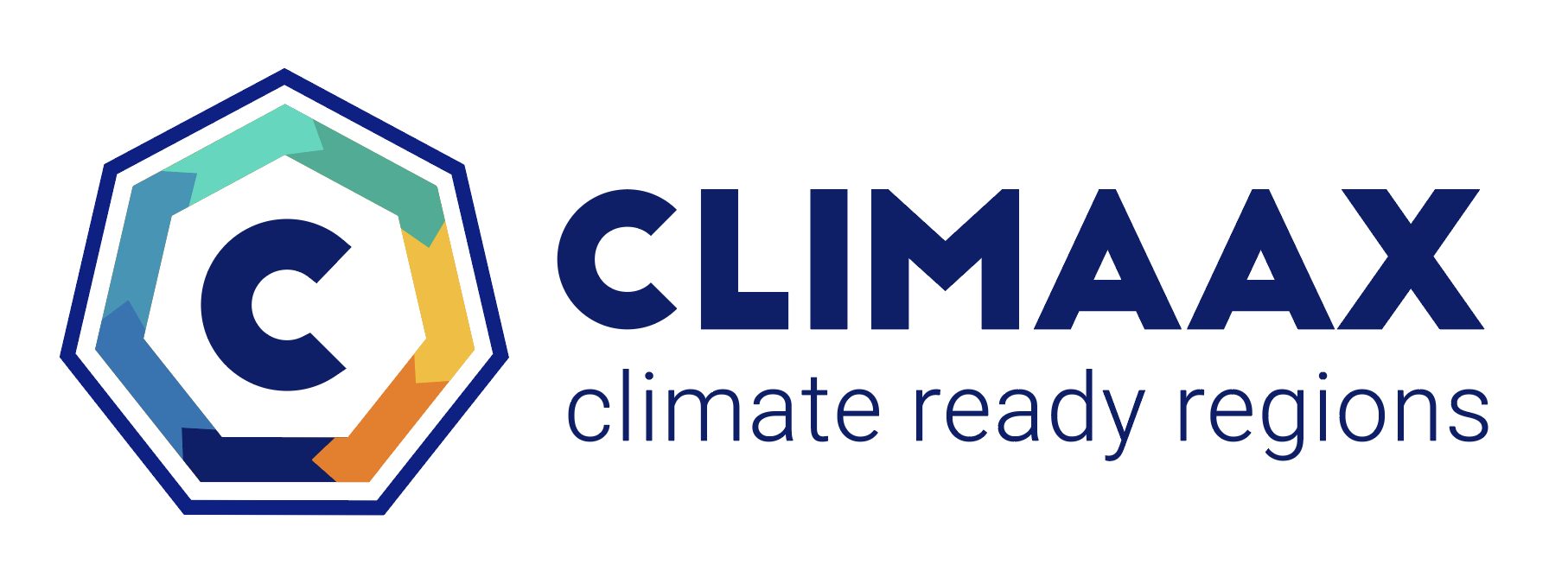 Mierne pokročilý
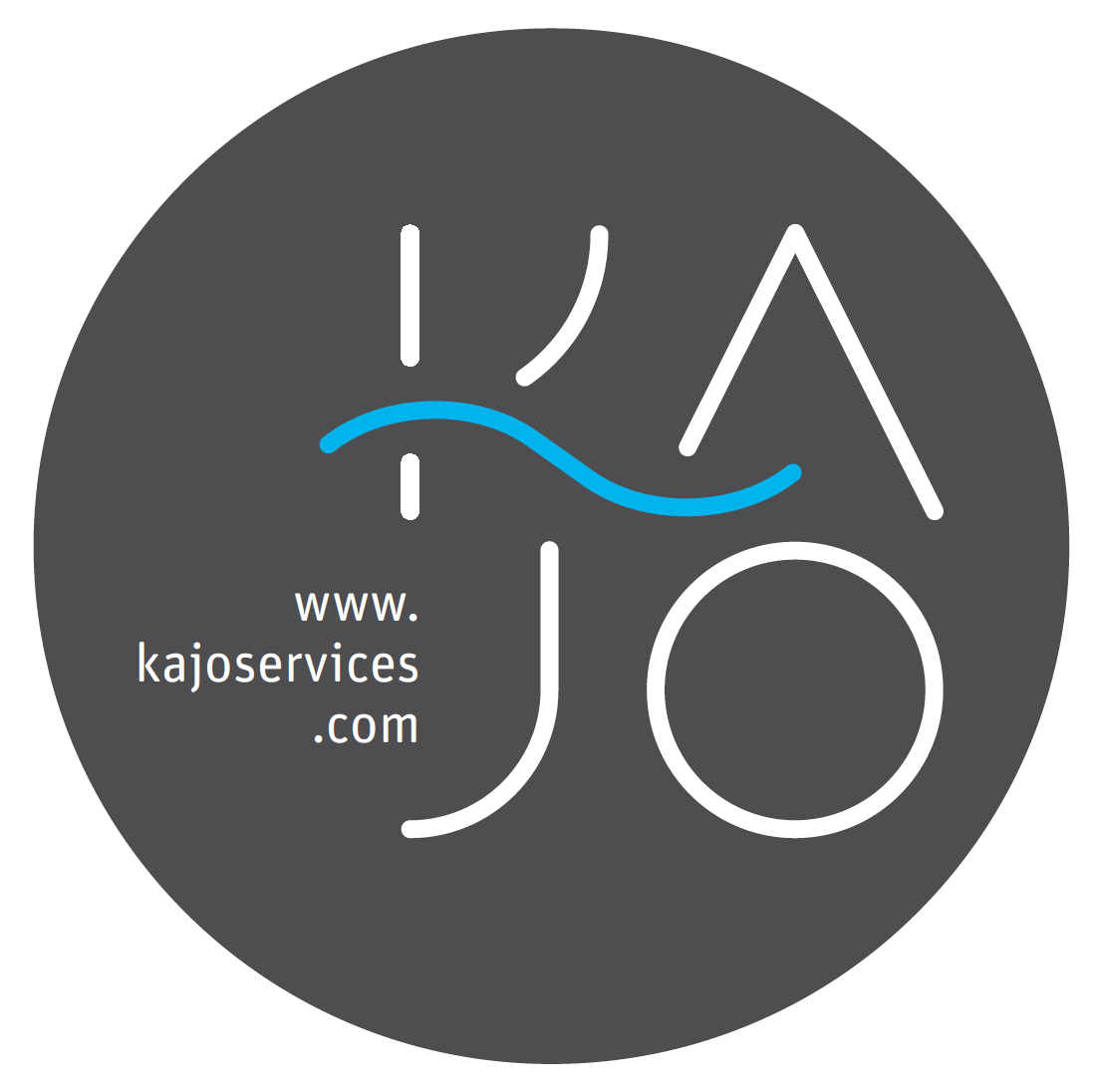 Opis hazardov a rizika: prehliadanie mapových výstupov v prehliadači poskytnutým od projektu CLIMAAX
Výber hazardu, historické údaje a projekcie, 
Určovanie hazardu a rizika za pomoci údajov poskytnutých z CLIMAAX (CDS, Sentinel, Landsat)
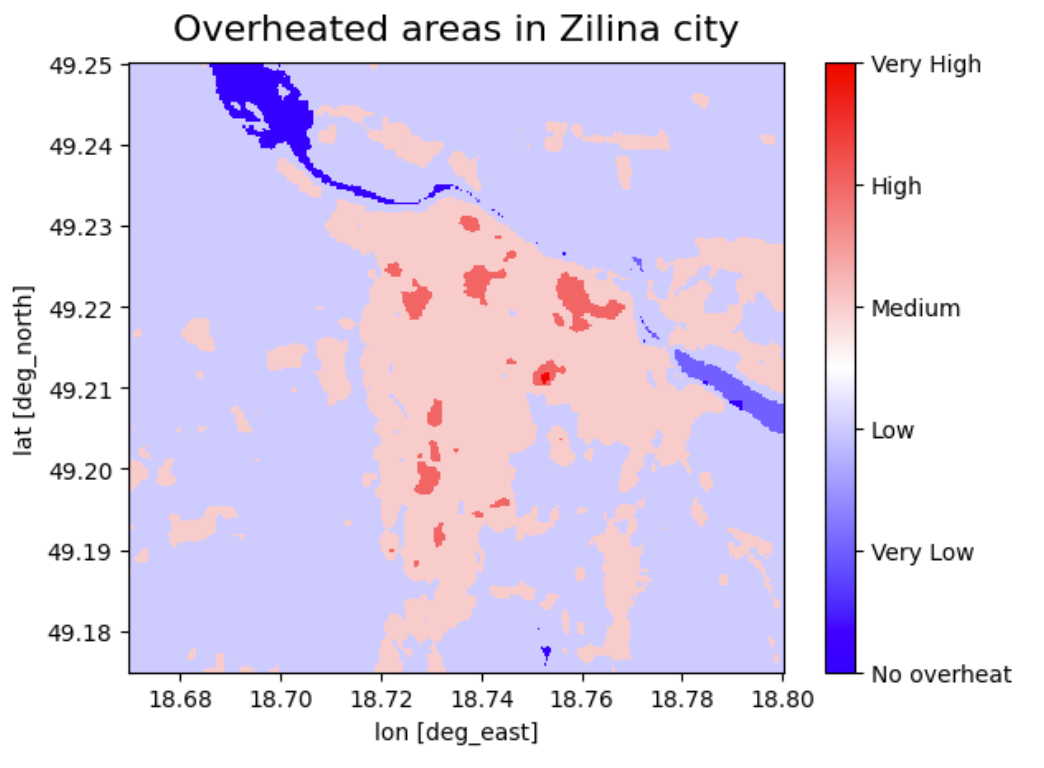 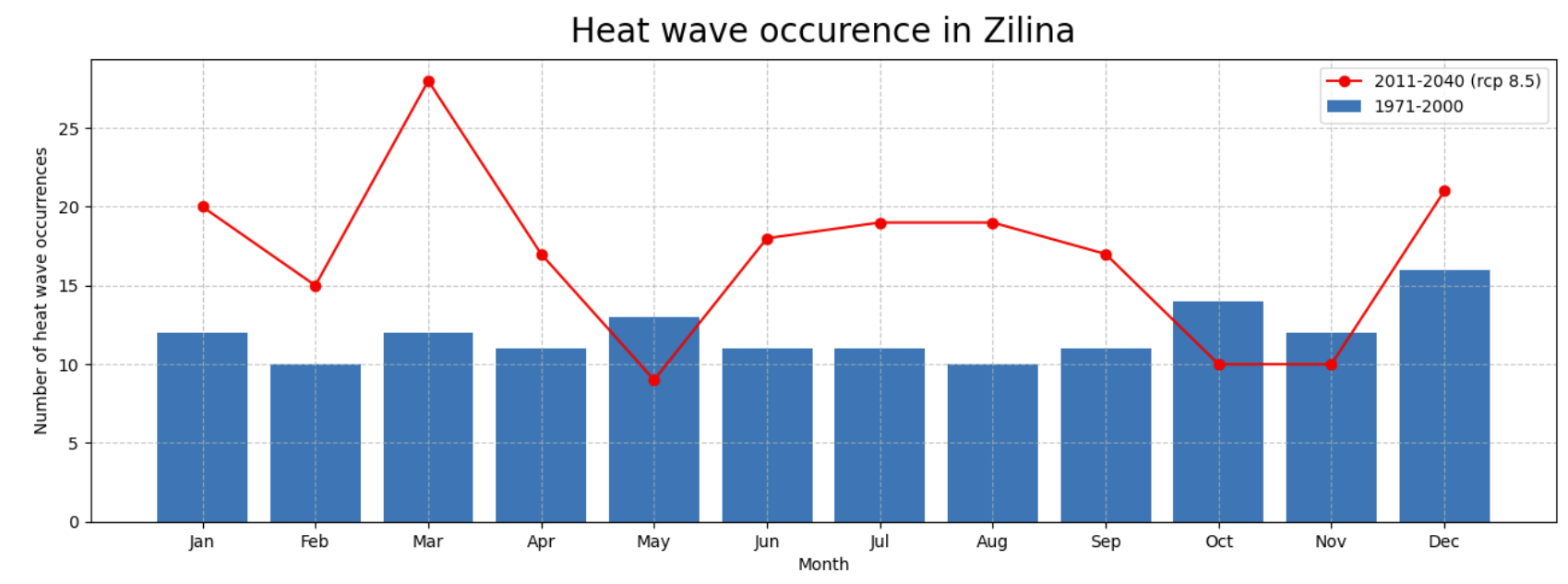 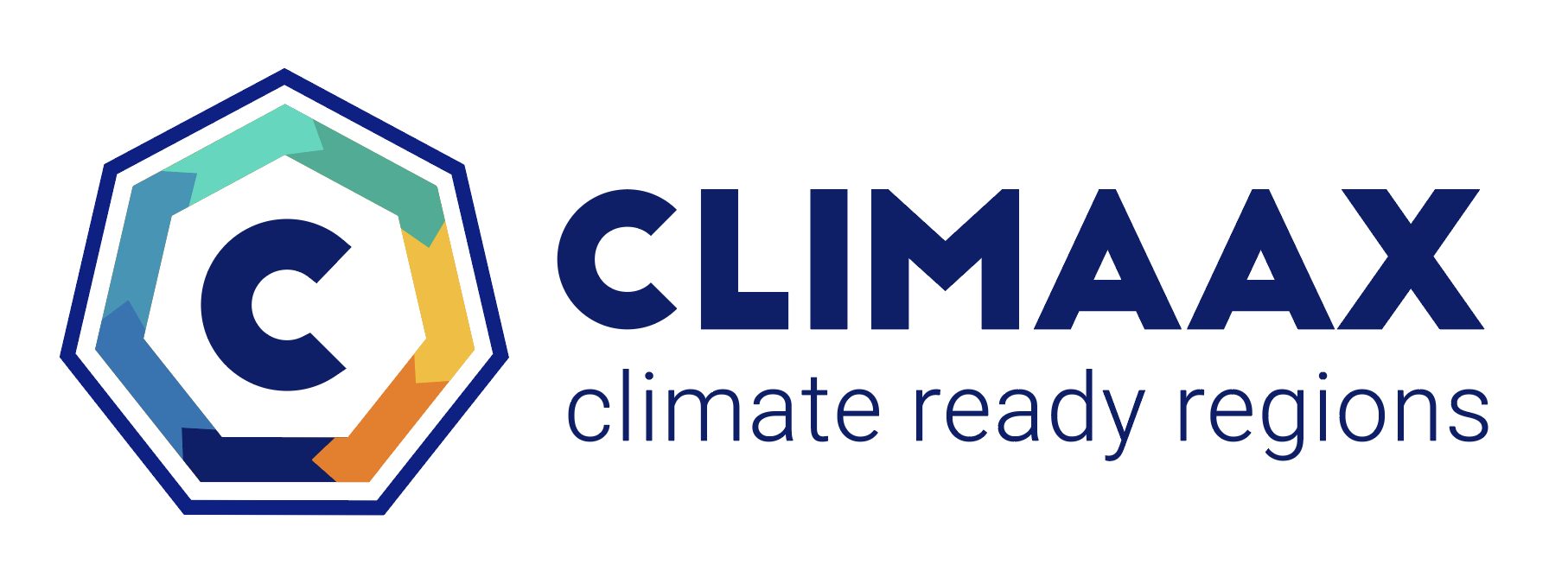 Expert
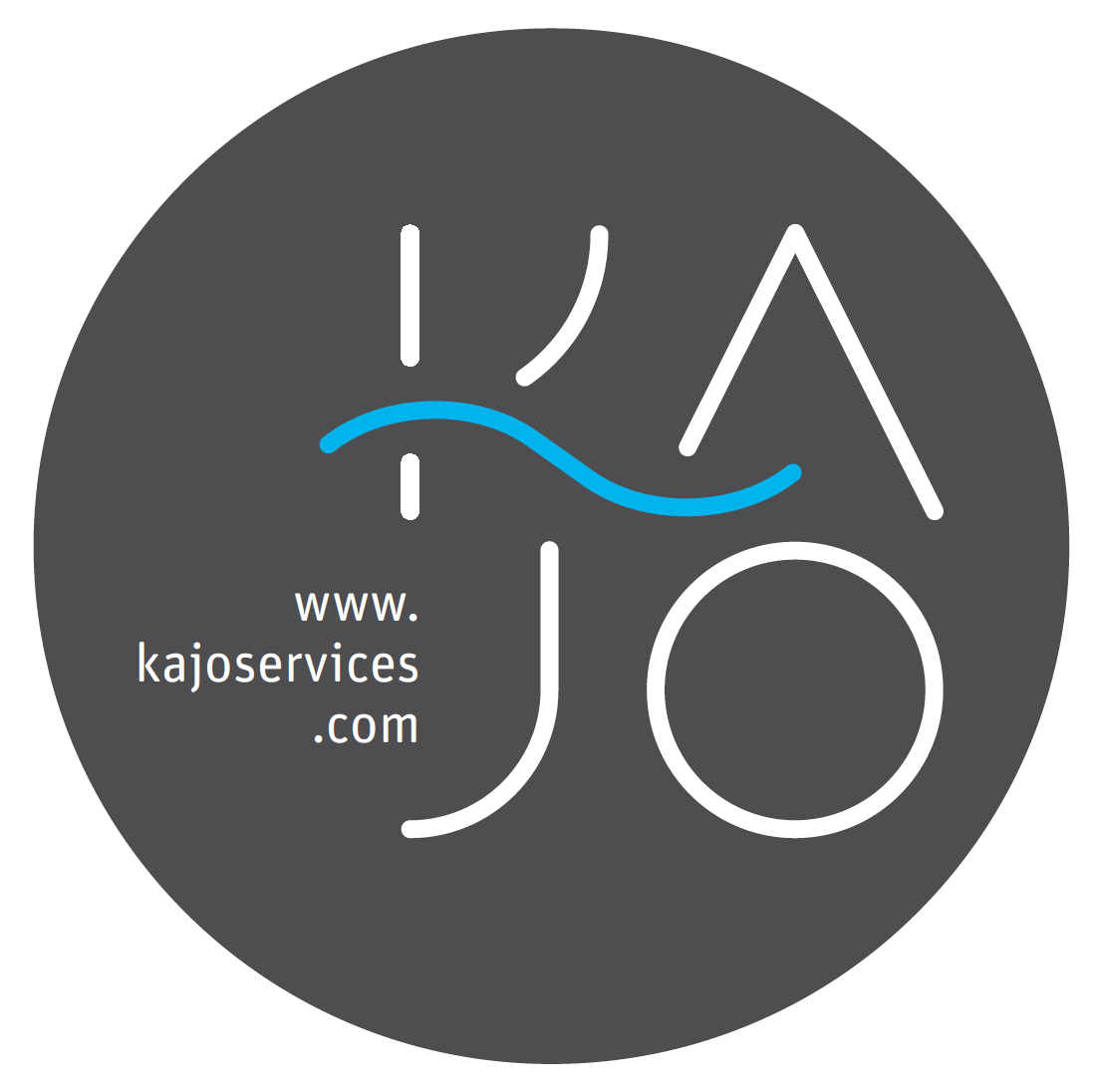 Opis hazardov a rizika: prehliadanie mapových výstupov v prehliadači poskytnutým od projektu CLIMAAX
Výber hazardu, historické údaje a projekcie, 
Určovanie hazardu a rizika za pomoci údajov poskytnutých z CLIMAAX (CDS, Sentinel, Landsat)
Možnosť využitia lokálnych údajov
Príprava pre adaptáciu (návody)
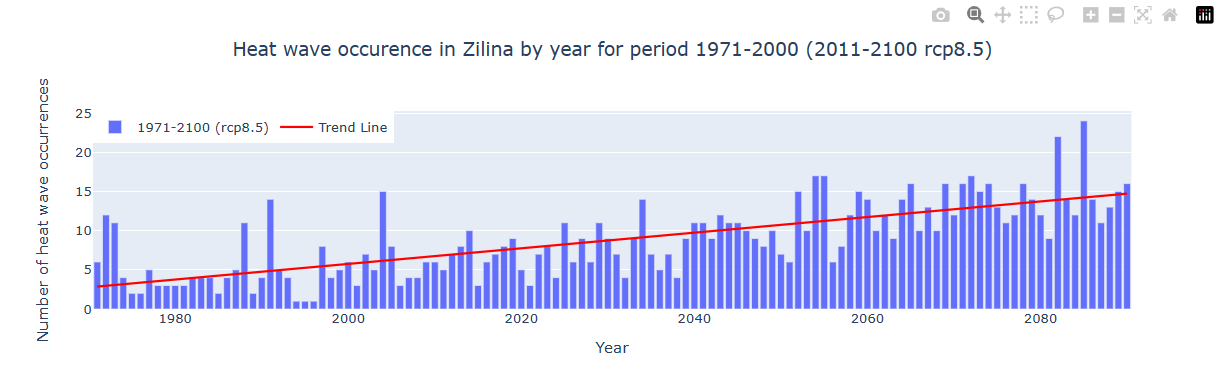 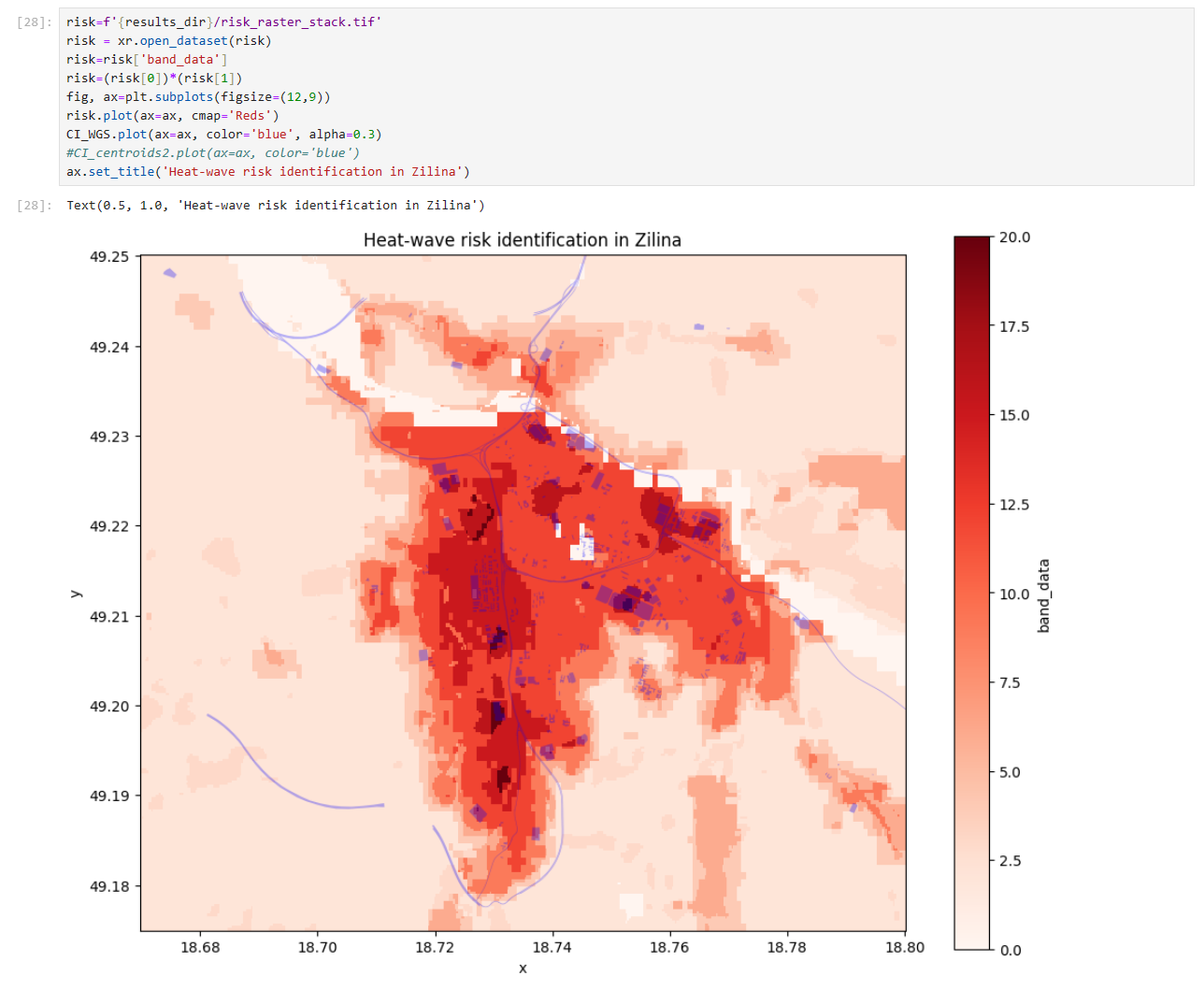 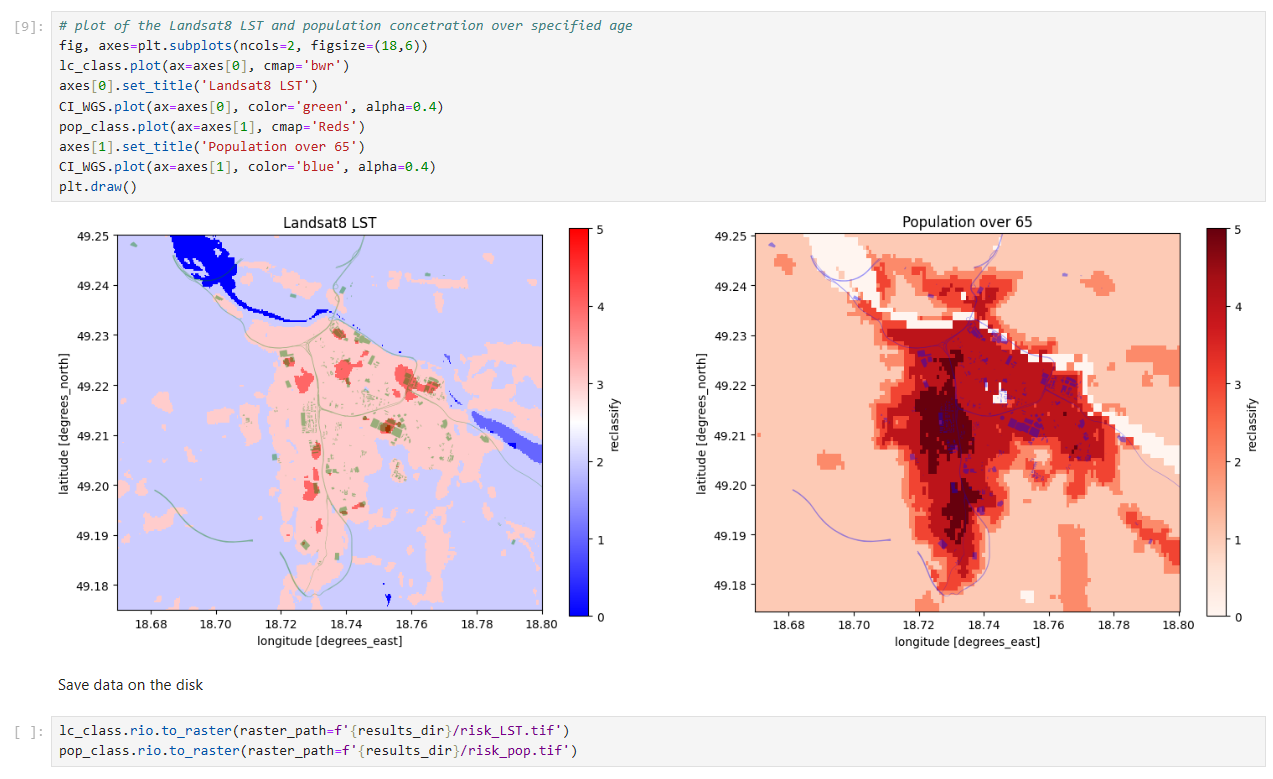 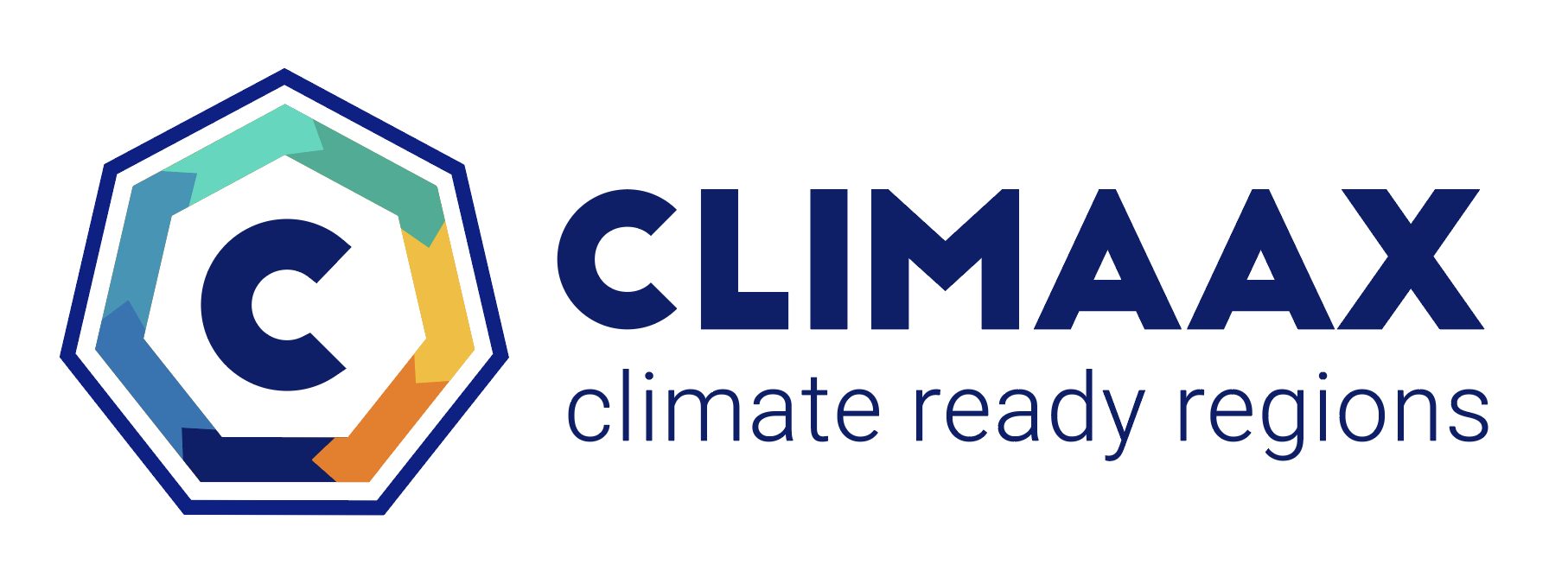 Expert
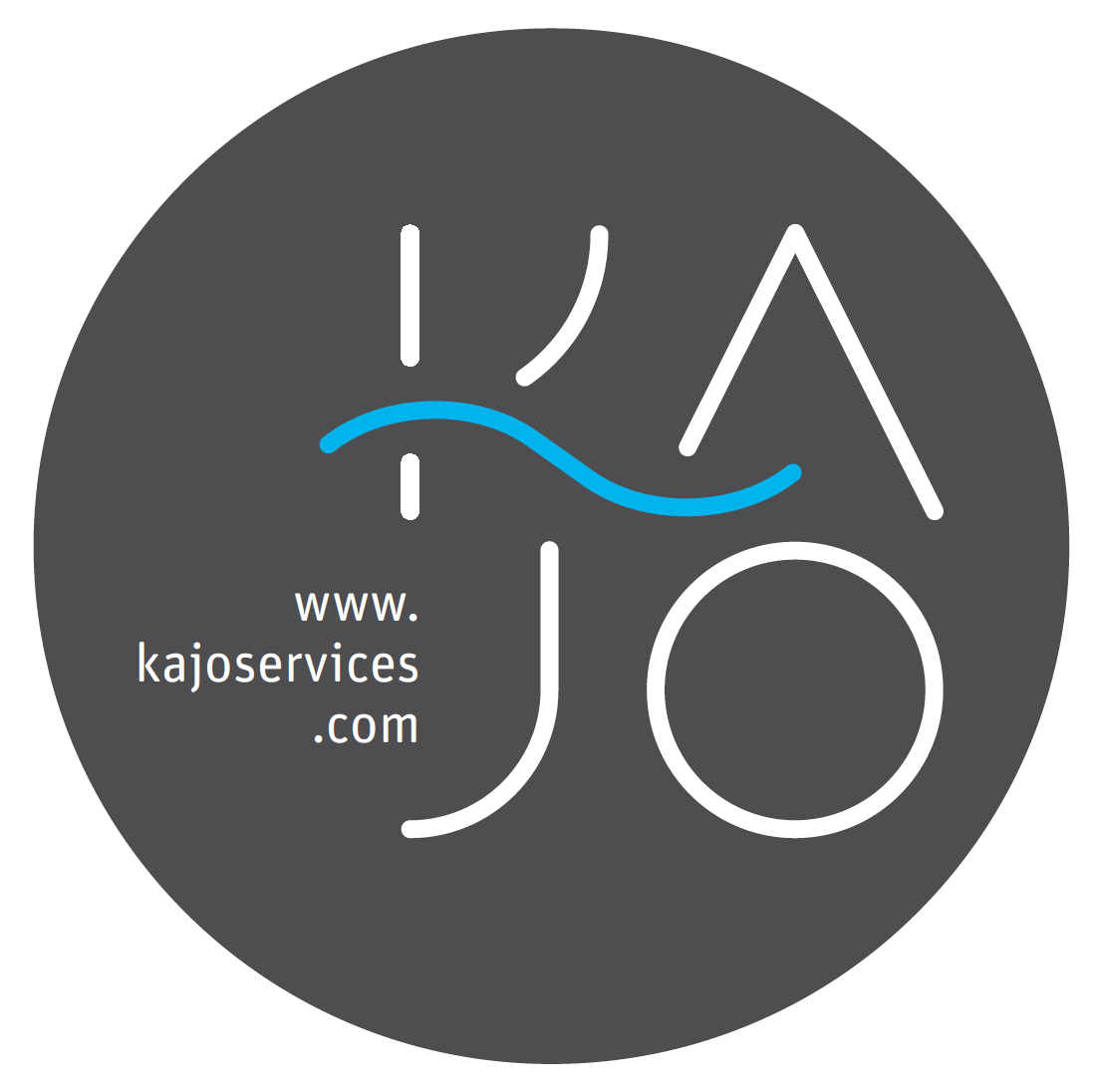 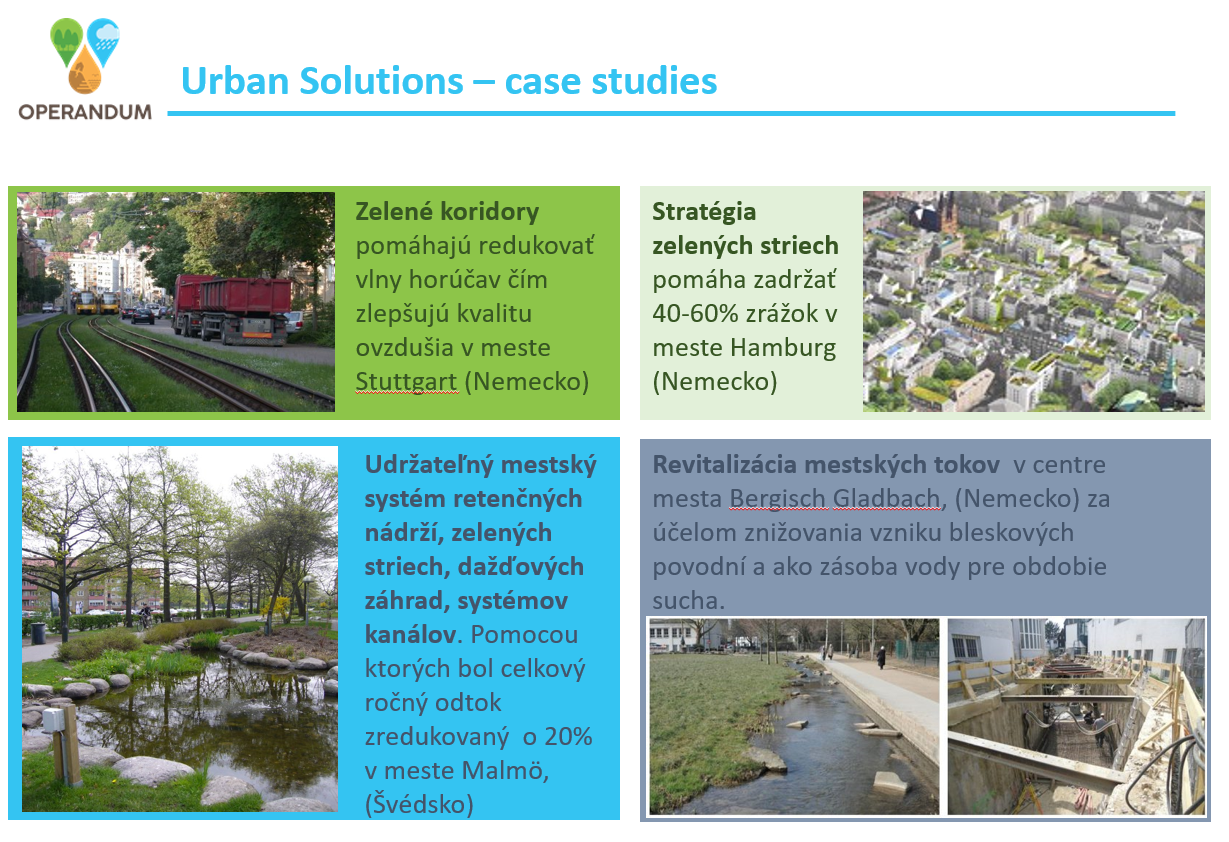 Príprava pre adaptáciu (návody linky na ďalšie súvisiace produkty )
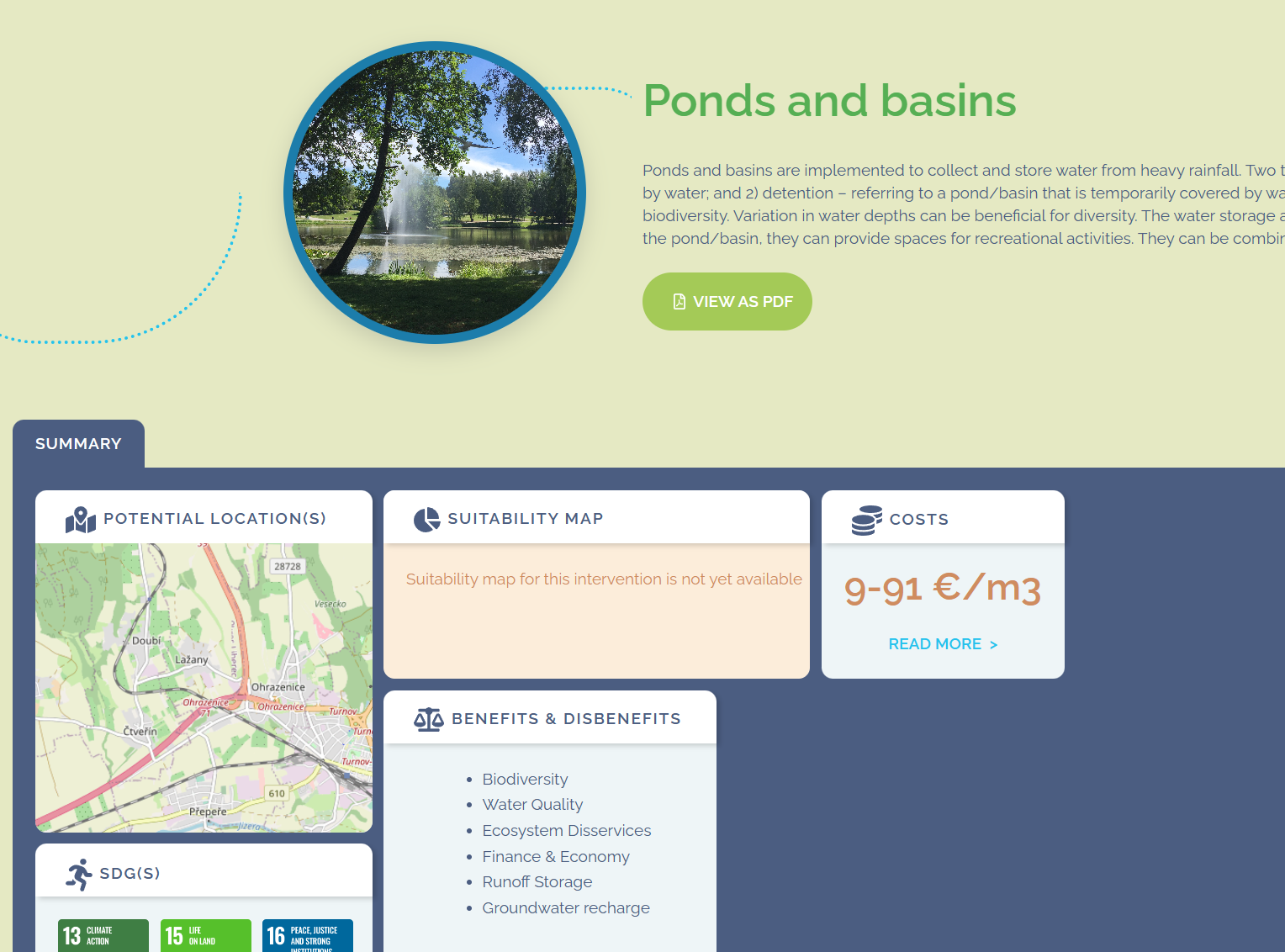 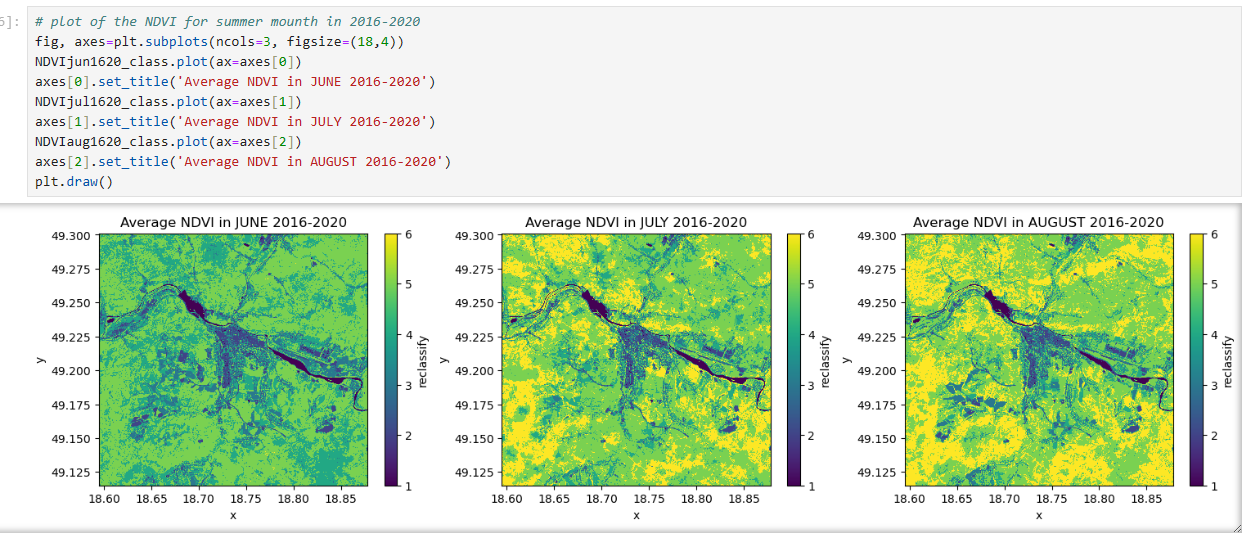 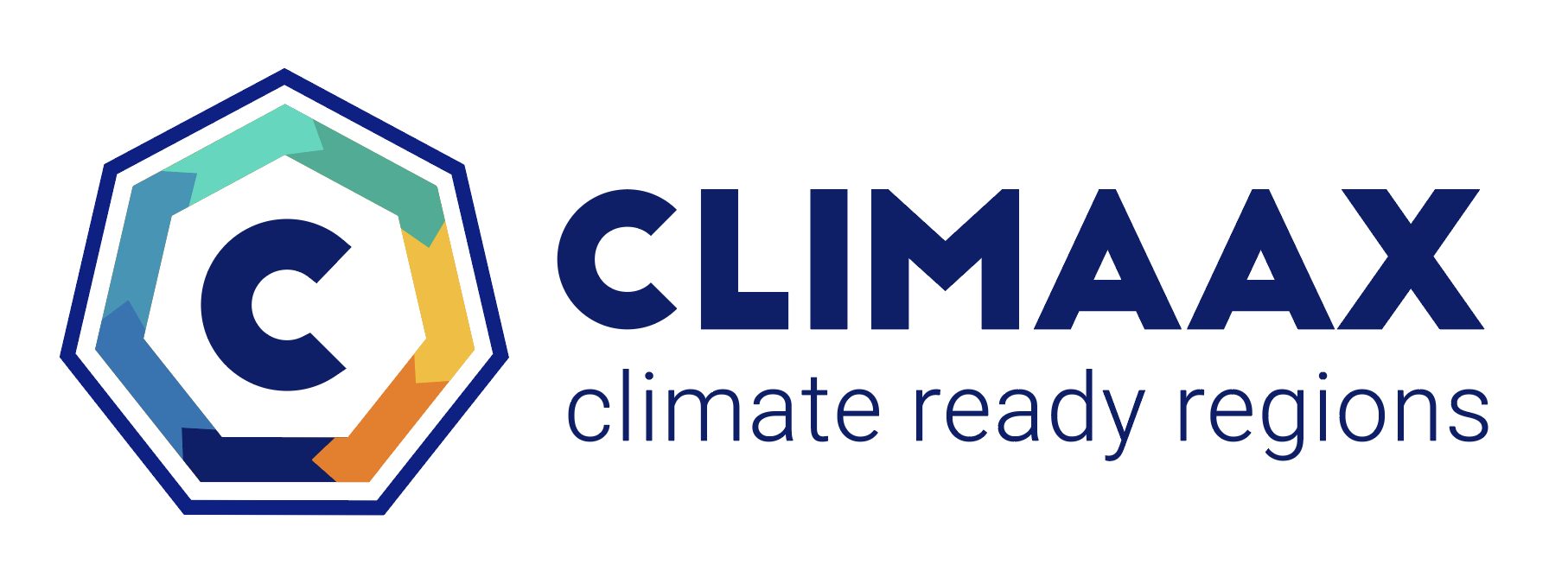 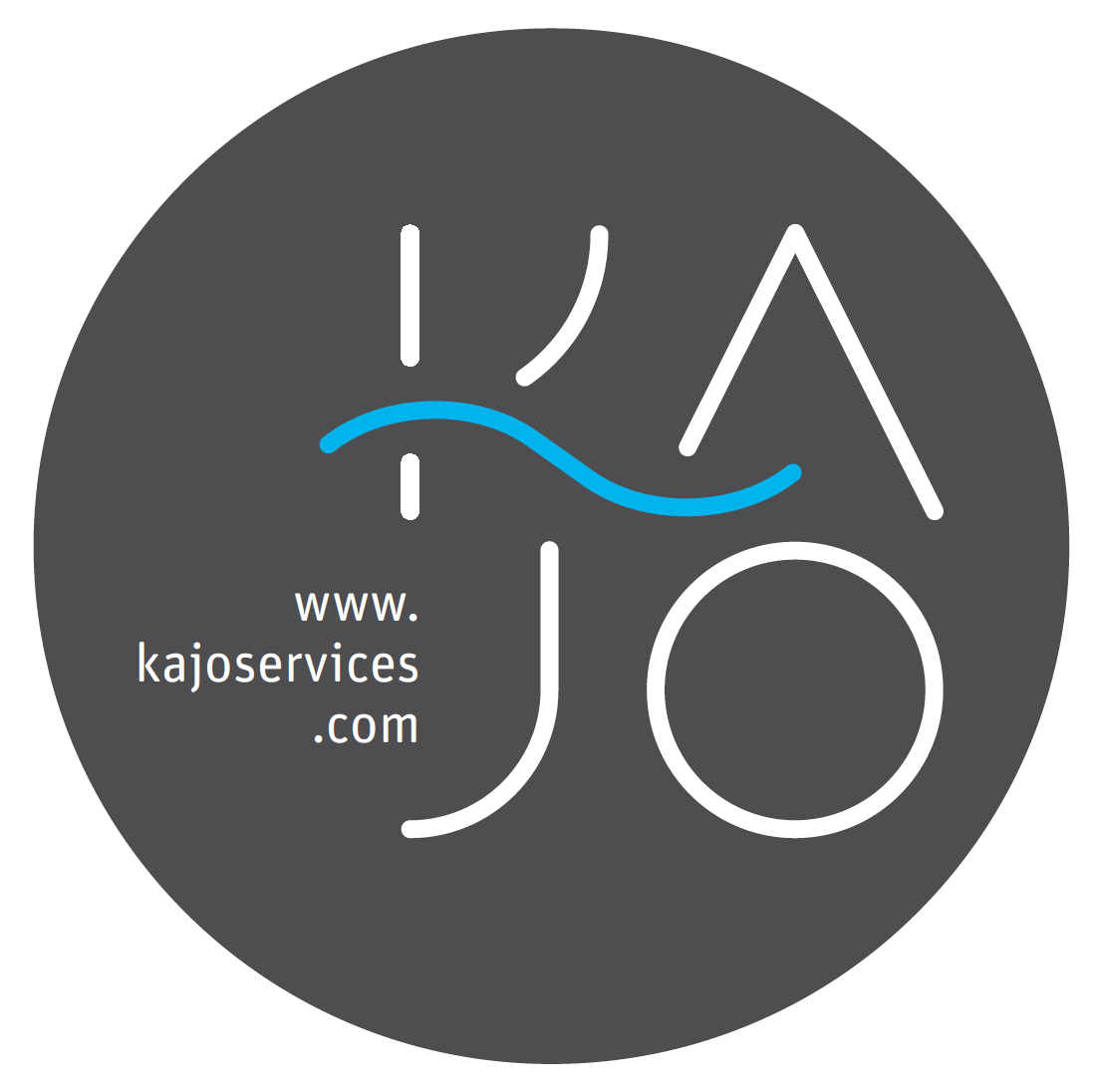 Ďakujem za pozornosť
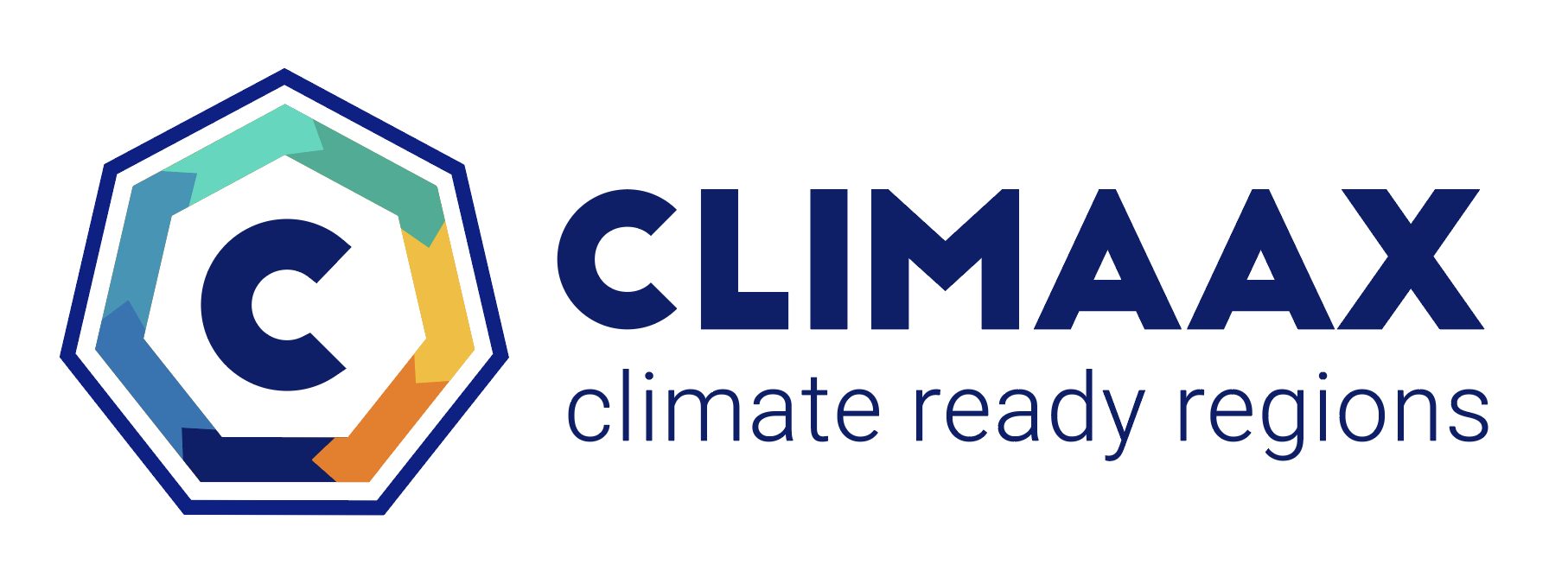